Introducing first order differential equations. Applications of the product rule
Intelligent Practice
Silent 
Teacher
Narration
Your Turn
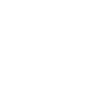 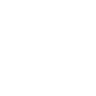 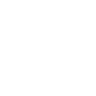 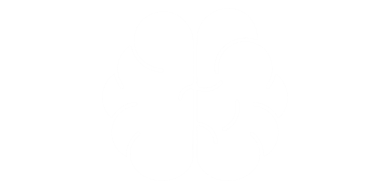 Practice
Worked Example
Your Turn
@billyads_47
@billyads_47
@billyads_47